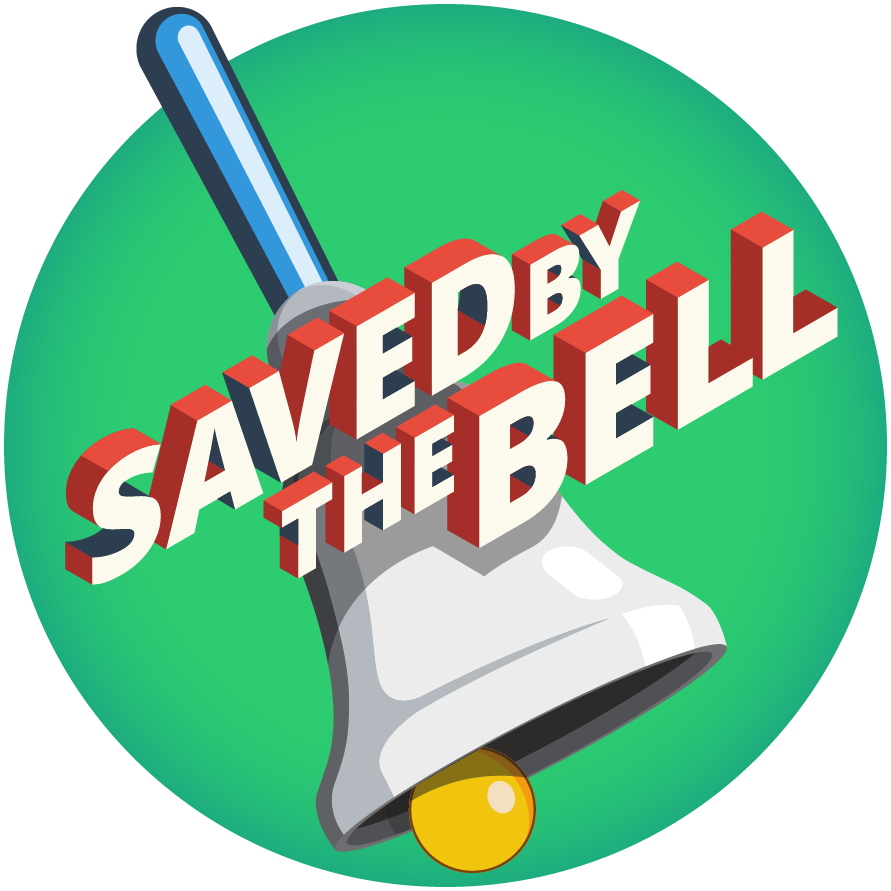 SCHOOL QUIZ
Questions
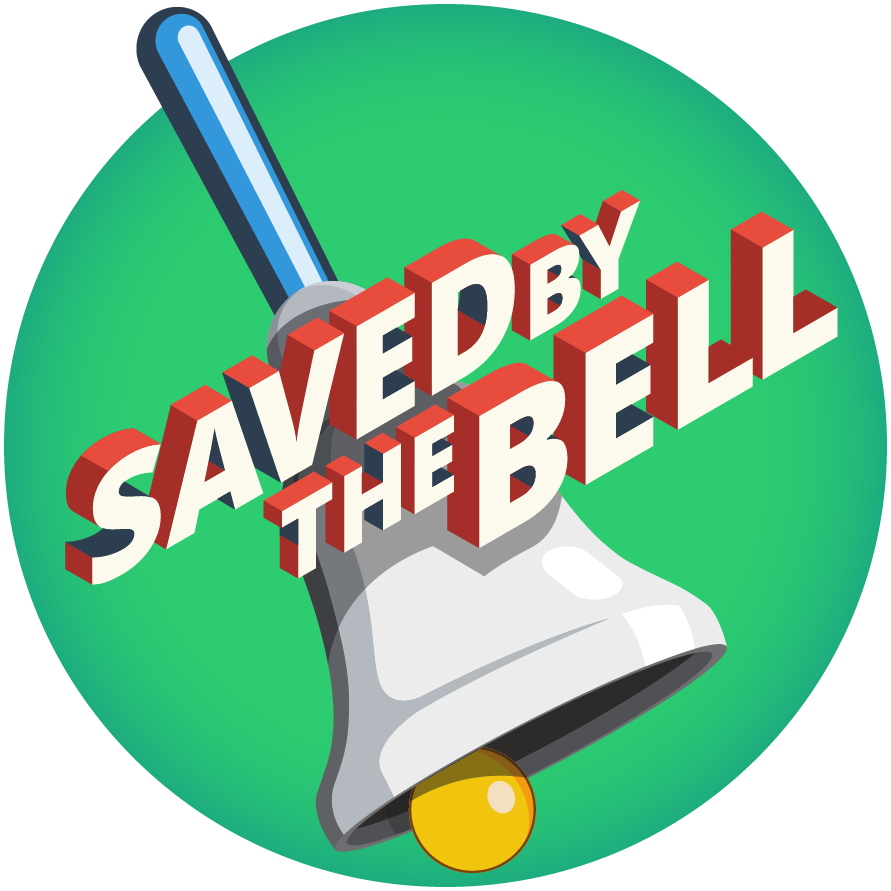 1
India: online teaching doesn’t work. Only 24% of the Indian citizens have a smartphone.

In Utarrakhand and Chhattisgarhthey an offline solution was developed to keep parents informed of their children’s school performance. Which tool was developed?
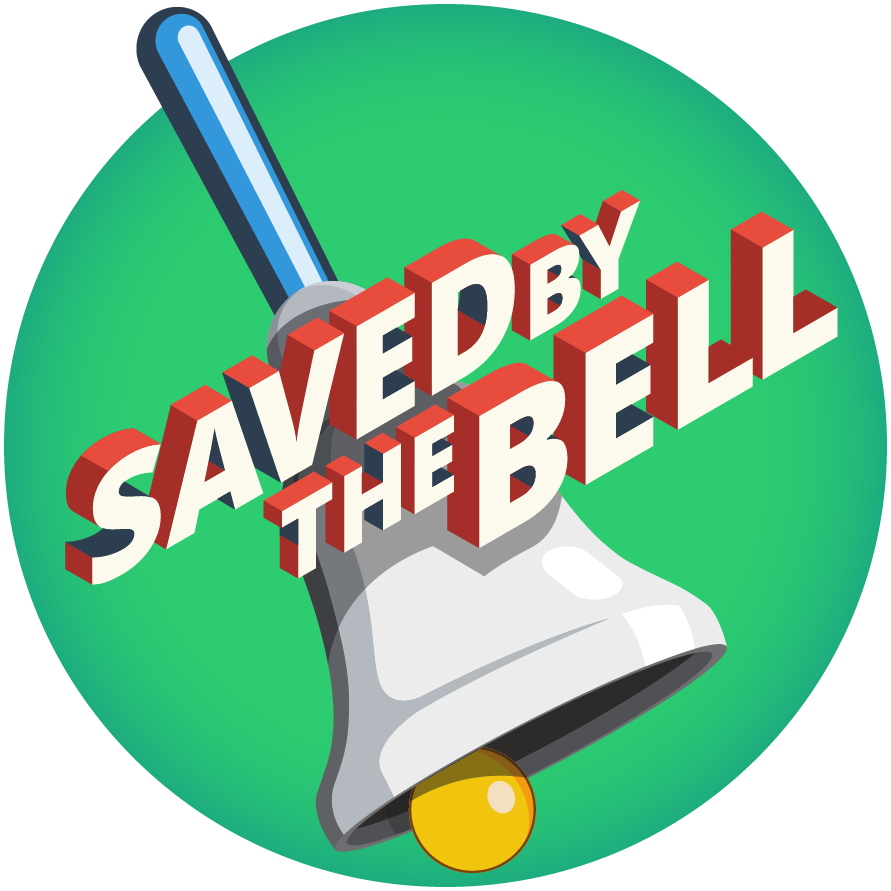 1 In India an offline solution was developed to keep parents   informed of their children’s school performance.   Which tool was developed?
Parents were instructed by the government
    how to teach their own children.
B. Parents could call a free number    and receive voice messages.
C. The government provided smartphones
    for the parents.
D. Parents were requested to log into public hotspots
    so they could get information about the courses.
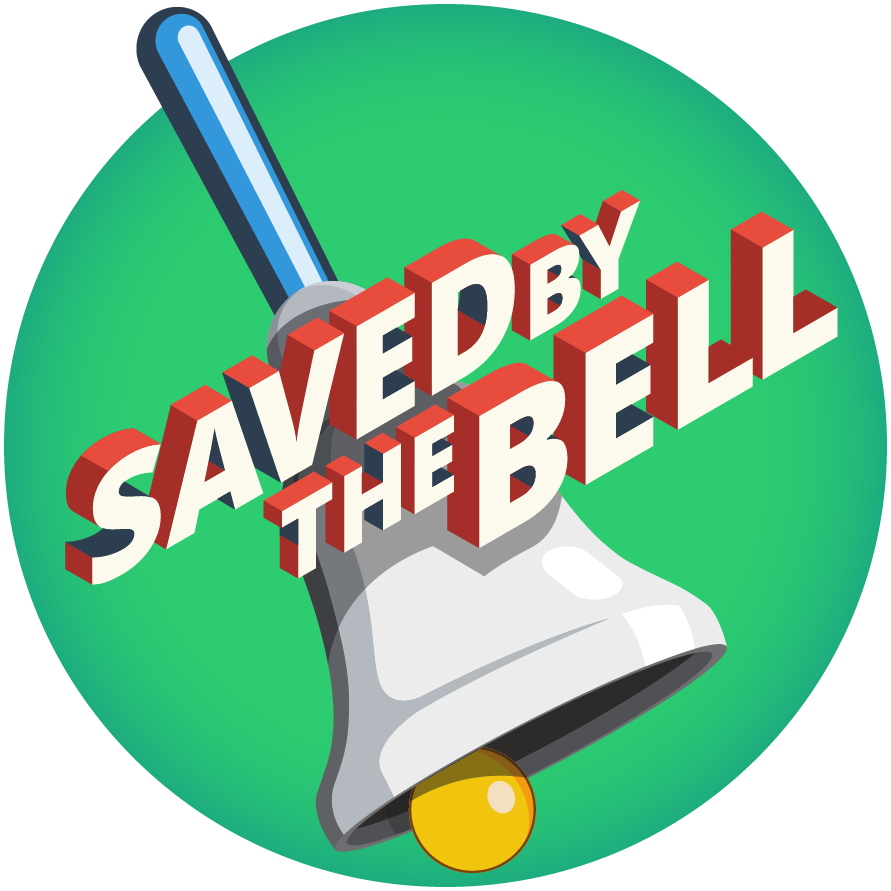 2
Mexico: according to official data only 56,4% of the Mexican households have access to internet. Only 44,3% have access to a computer.

How could learners get lessons in Mexico?
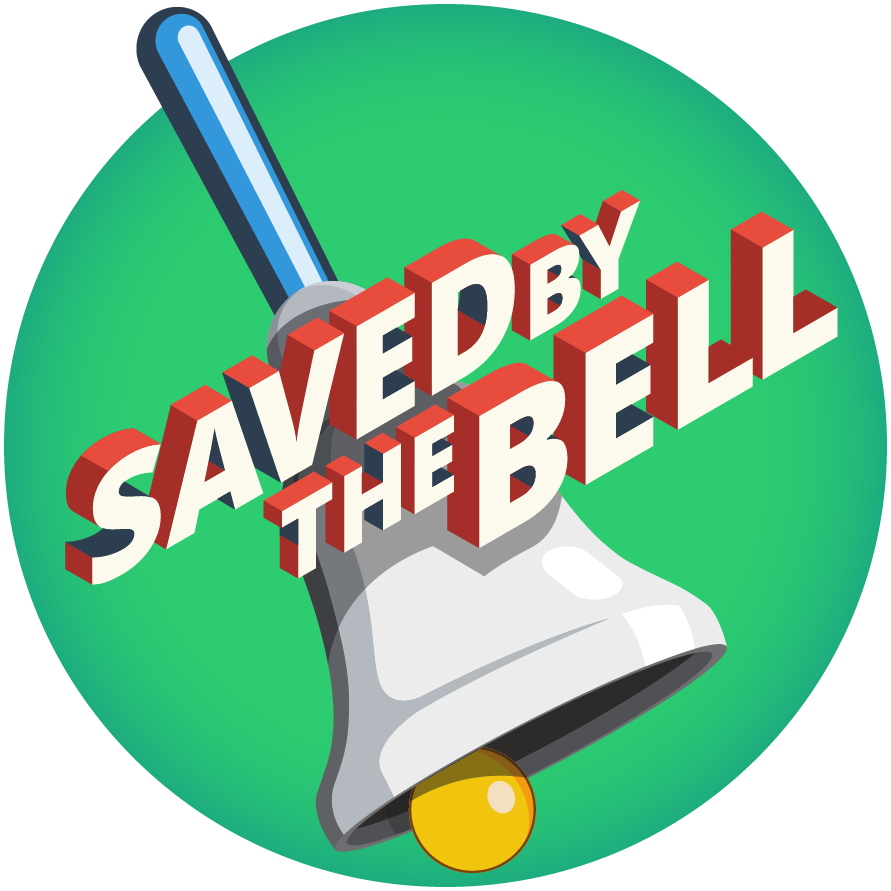 2 How could learners get lessons in Mexico?
A. Lessons on TV and radio.
B. Lessons in a daily newspaper.
C. Teachers distributed course copies to the learners.
D. The government set up public hotspots    with free Wi-Fi.
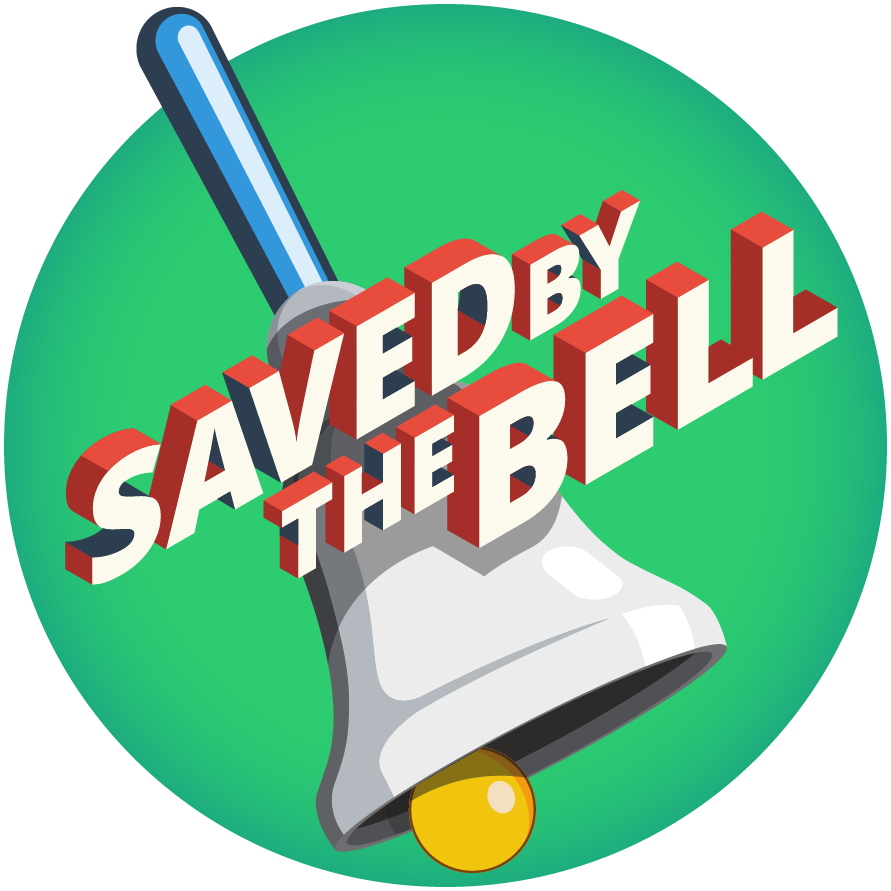 3
Children can get a free or cheap meal in a lot of schools.
Often it is the only food they can get during the day.

How many children are missing these school meals as a result of closing the schools?
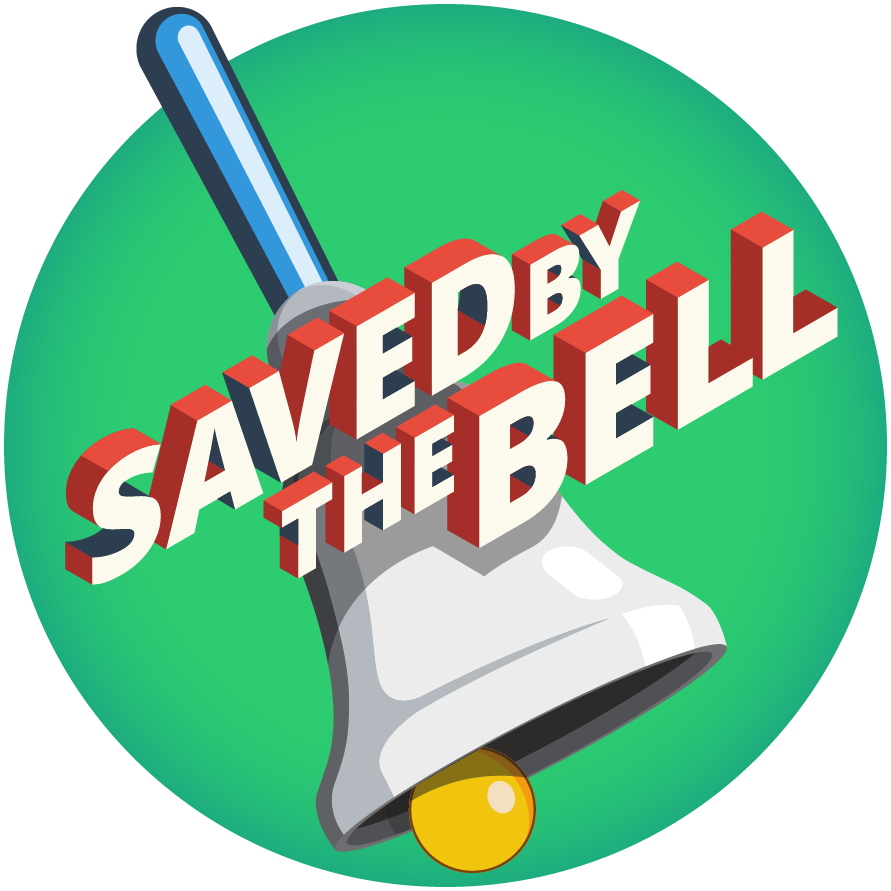 3 How many children are missing these school meals   as a result of closing the schools?
A. 700 0000
B. 75 million (75.000.000)
C. 258 million (258.000.000)
D. 370 million (370.000.000)
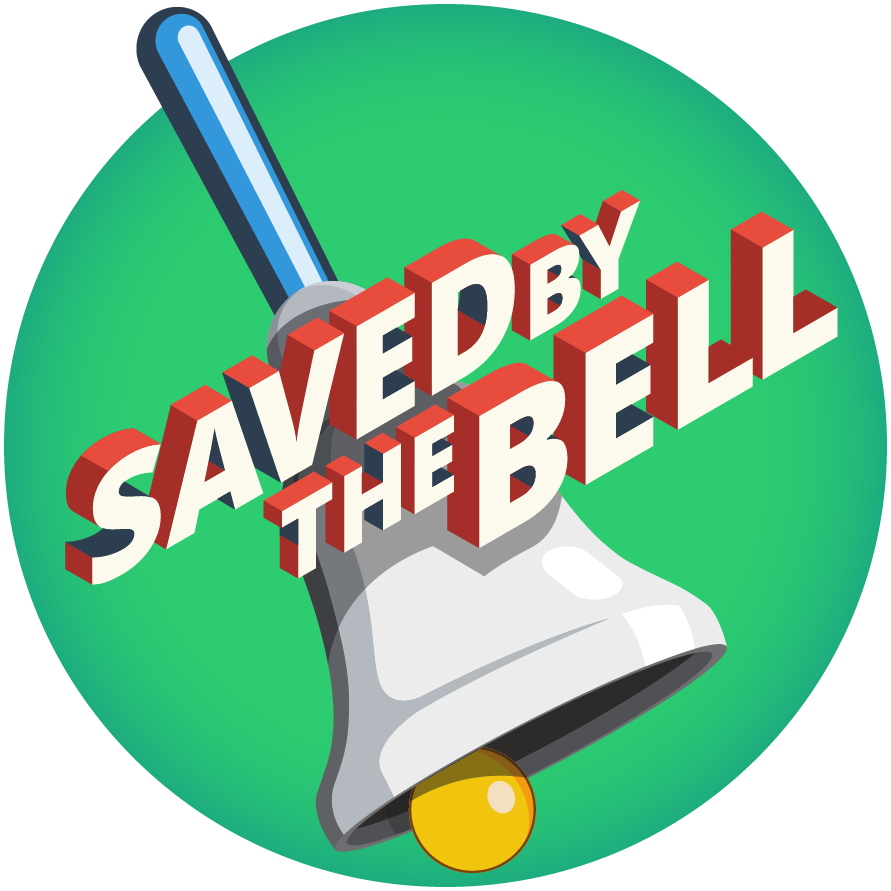 4
Teachers also have to deal with the emotional well-being of their students.
But this aspect is missing from an online learning system, and the student’s emotional problems go unnoticed.

What was the solution that a belgian teacher came up with, when he noticed that a learner had emotional problems and online help was impossible?
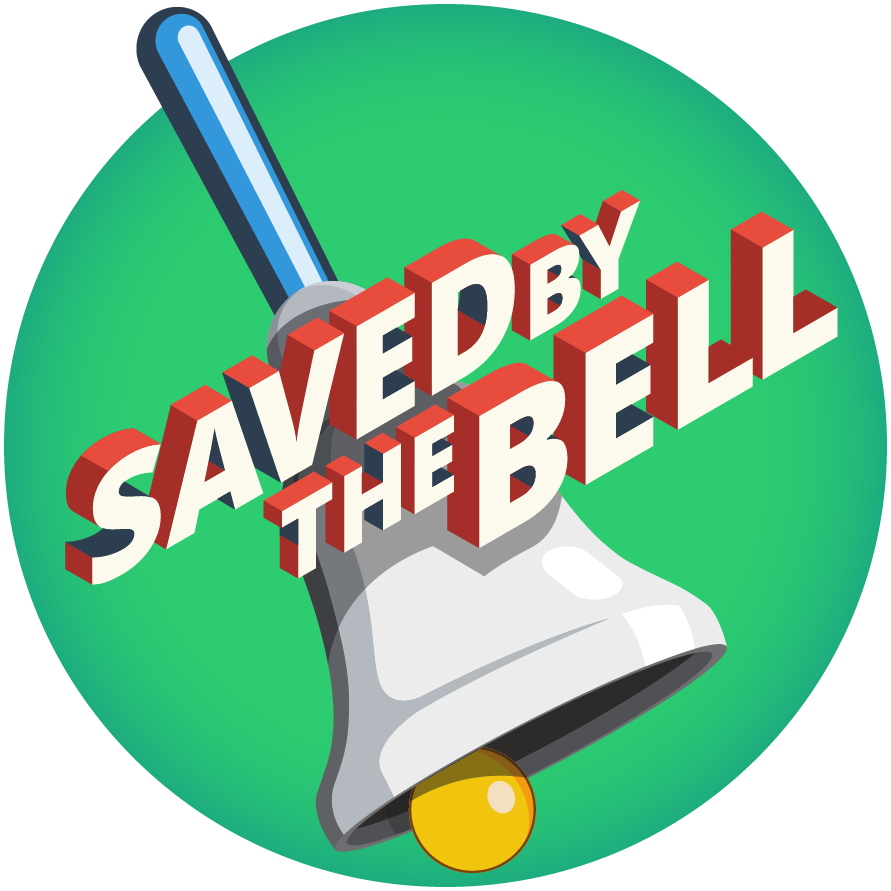 4 What was the solution that a belgian teacher came up with,   when he noticed that a learner had emotional problems   and online help was impossible?
A. He sent a surprise box to the learner.
B. He went for a walk with the learner
C. He had a telephone call with the learner
D. He arranged a meeting at the supermarket,    at a safe place with 1,5 m distance.
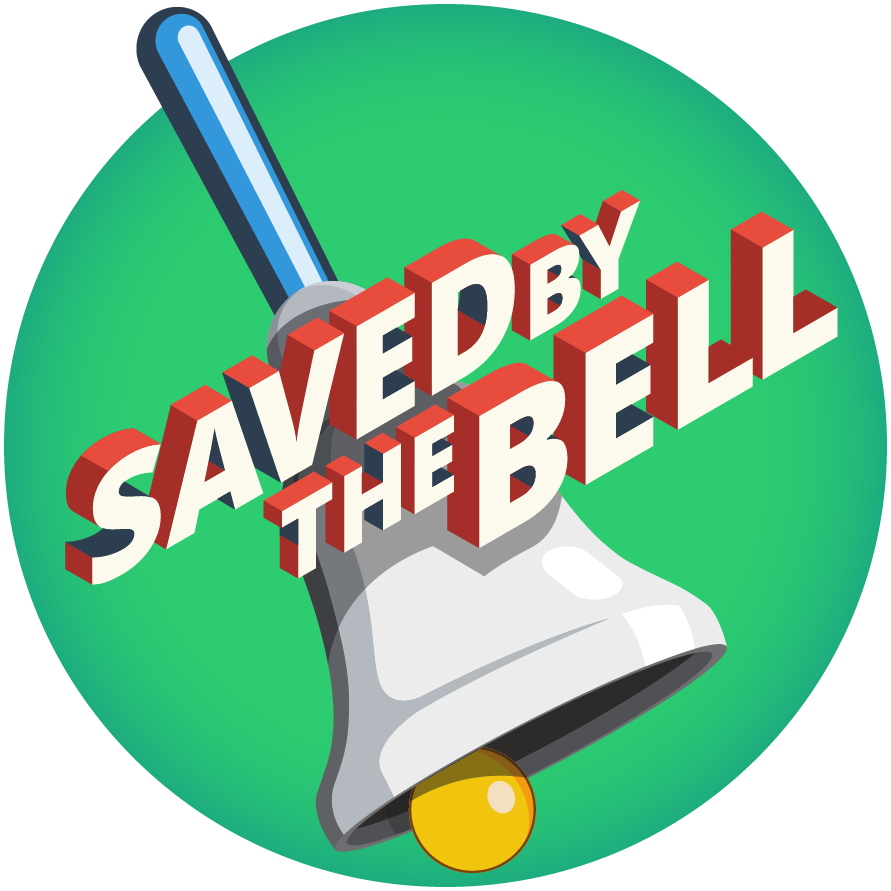 5
Which device did nine year old Stephen Wamukota from Kenia invent?

He received a reward from the president of Kenia.
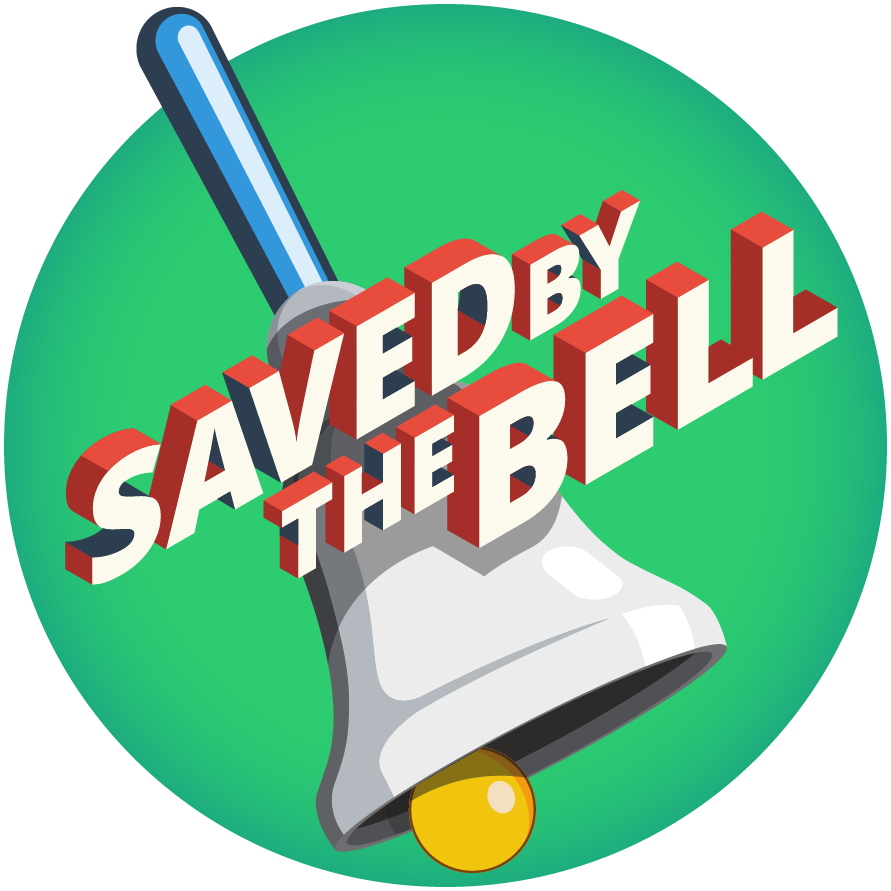 5 Which device did nine year old Stephen Wamukota
   from Kenia invent?
A. A mouth mask
B. An open-air classroom
C. A hand washer
D. A multifunctional stick of 1,5 m length
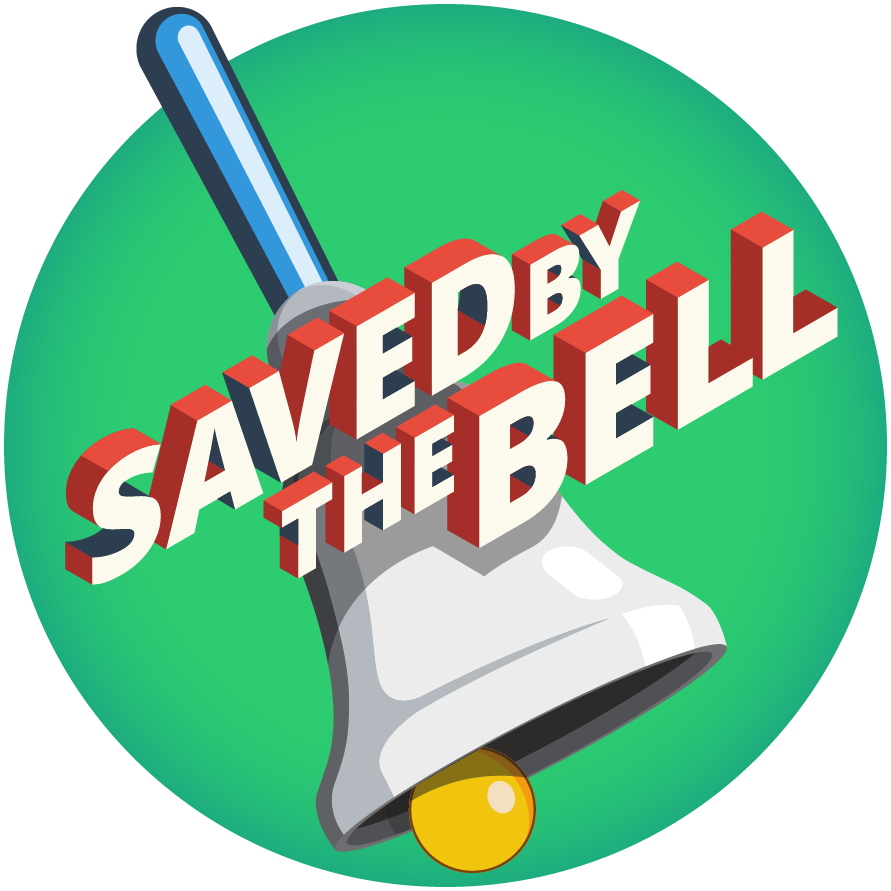 6
Hong Feng, a school principal in Hangzhou in China, found a solution to keep the learners at a safe distance from each other. What did he do?
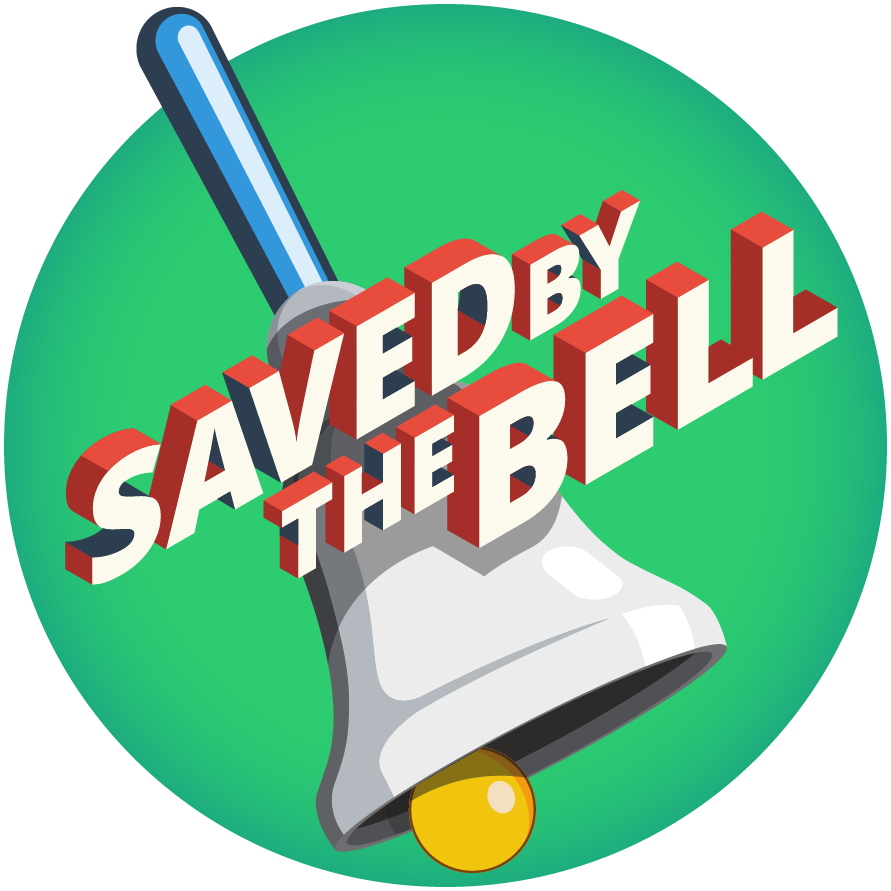 6 A solution to keep the learners at a safe distance  from each other.
Learners wear a cap with wingsmeasuring the social distance.
B. Each learner sits in a small tent in the classroom.
C. Each learner has a little beeper that goes off    when someone is coming too close.
D. The courses are organized outside in a large    open space. The learners each have
    their own space of 4 by 4 meters.
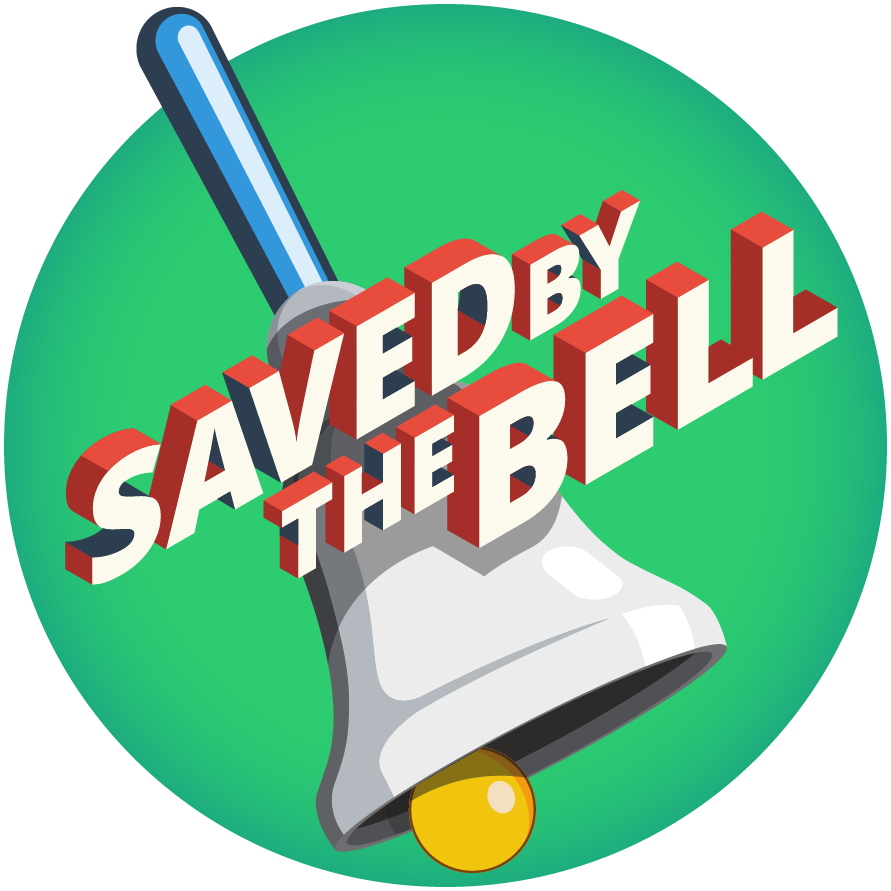 7
How does a teacher in Jammu and Kashmir (India) teach his courses in a coronaproof way?
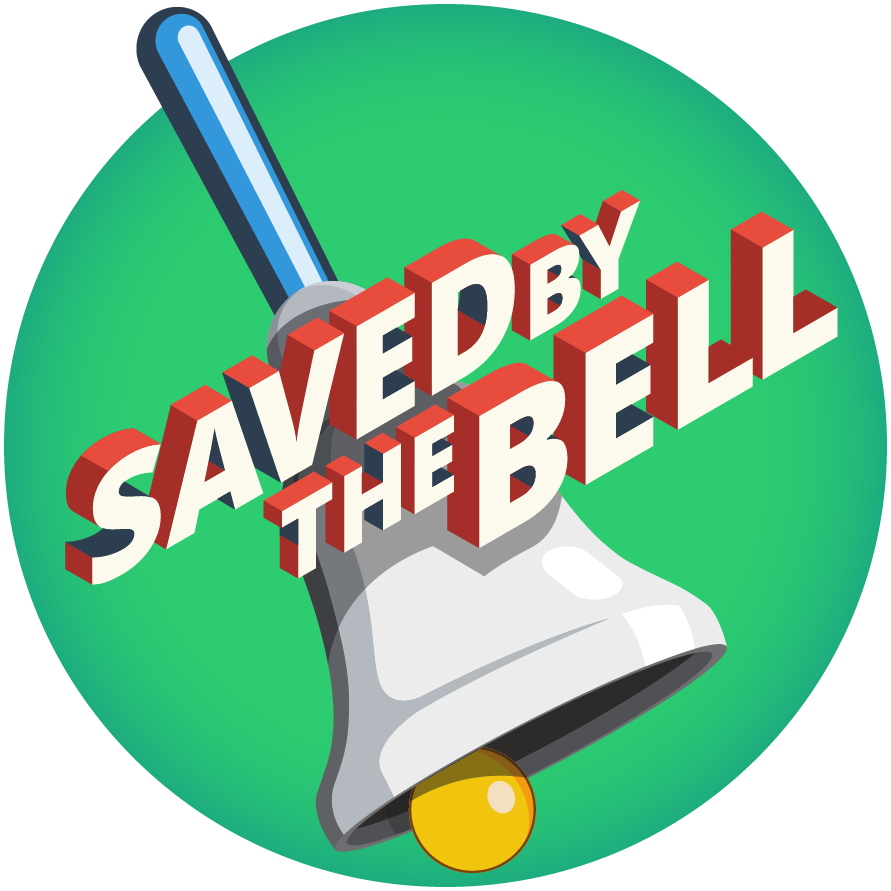 7 How does a teacher in Jammu and Kashmir (India) teach his courses in a coronaproof way?
He teaches in open air.
    When it rains the lessons are canceled.
B. He walks around in town    with a speaker/ soundsystem.
C. He recorded a show that is programmed on TV.
D. Every day, he sends SMS-messages with short lessons.
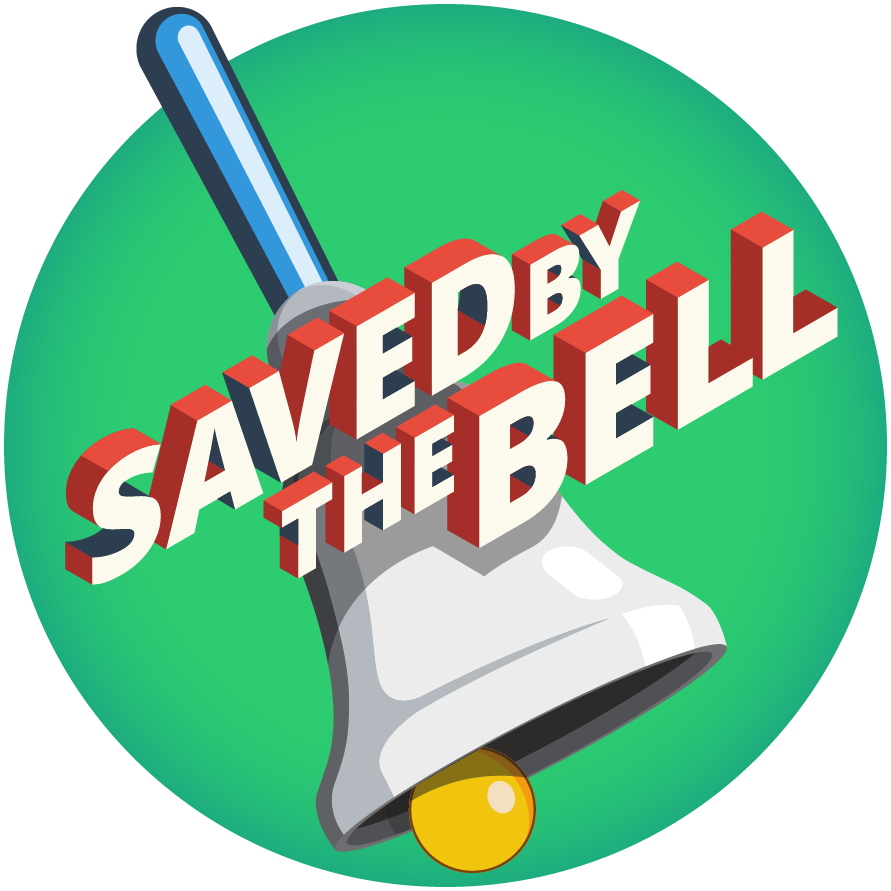 8
Peru has 30 million inhabitants. 
Only 30% have a stable internet connection.
And there is no electricity in the countryside. 

Students can’t watch lessons broadcast on radio and TV. 

A small village in the mountains has no electricity. Many of the parents are illiterate and can’t help their children at home. What solution did teacher Walter Velasquez come up with?
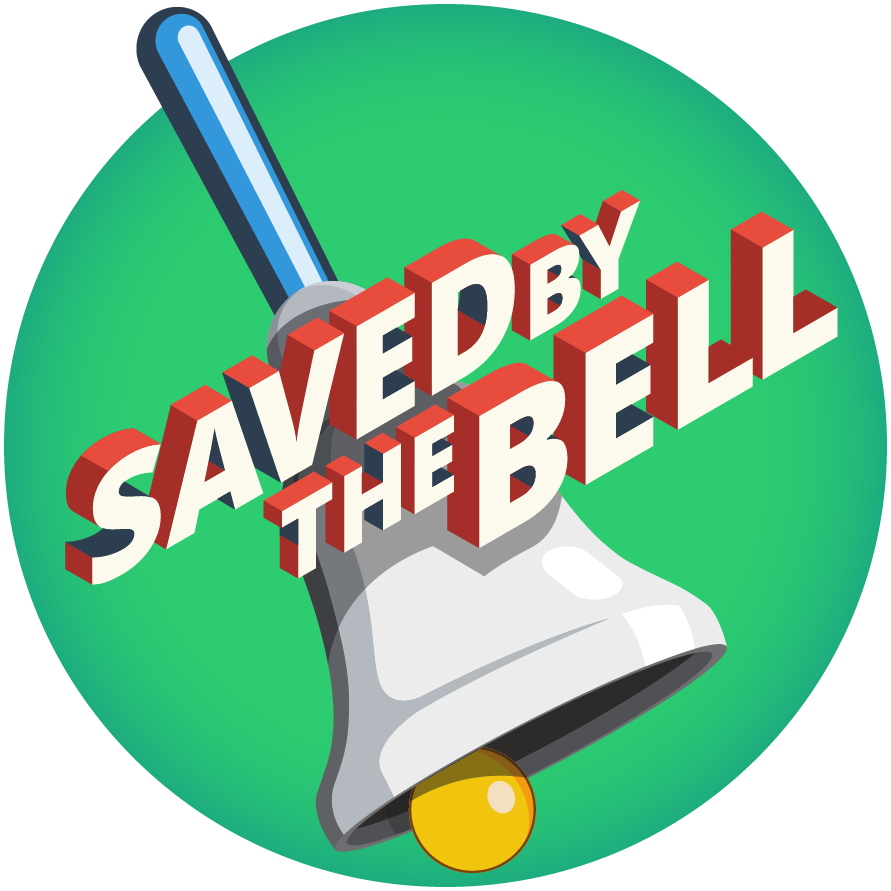 8 A small village in the mountains has no electricity. Many of the parents are illiterate and can’t help their children at home.
What solution did teacher Walter Velasquez come up with?
He developed an educational game that can be played
     on every square in every village.
B. He created a teaching robot that can be transported by mule     to the smallest villages.
C. He established a teaching chain system allowing children     to teach each other.
D. He sent a request to the Ministry of Education to obtain     an exceptional license to teach with full protective gear     against the virus.
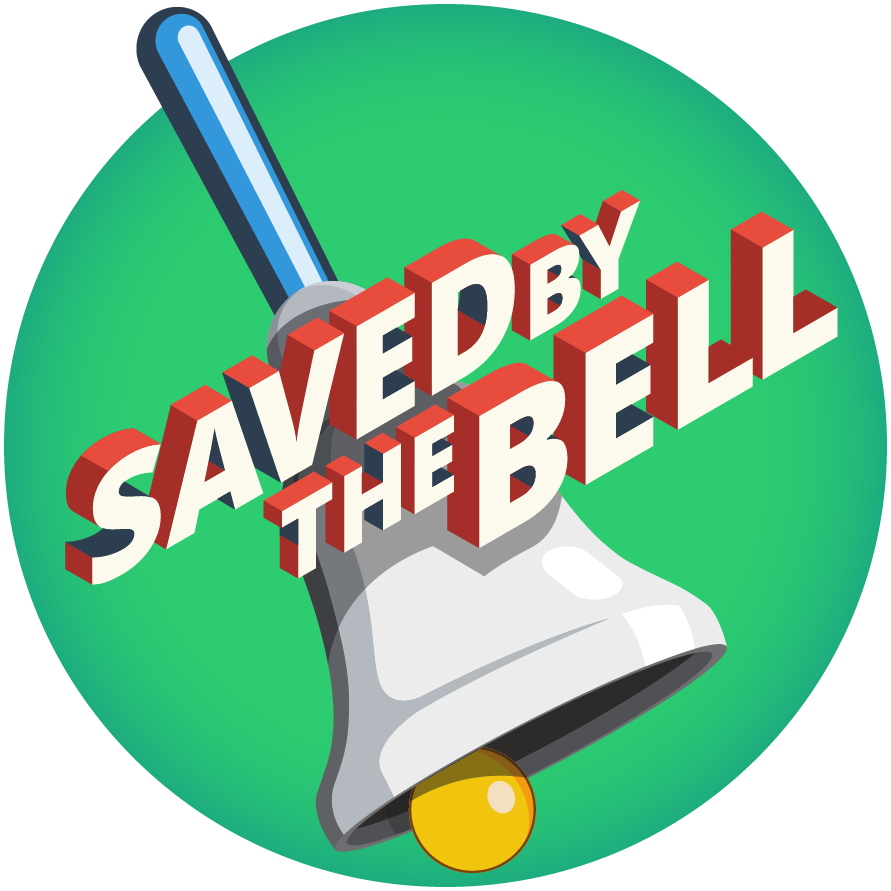 SCHOOL QUIZ
Answers
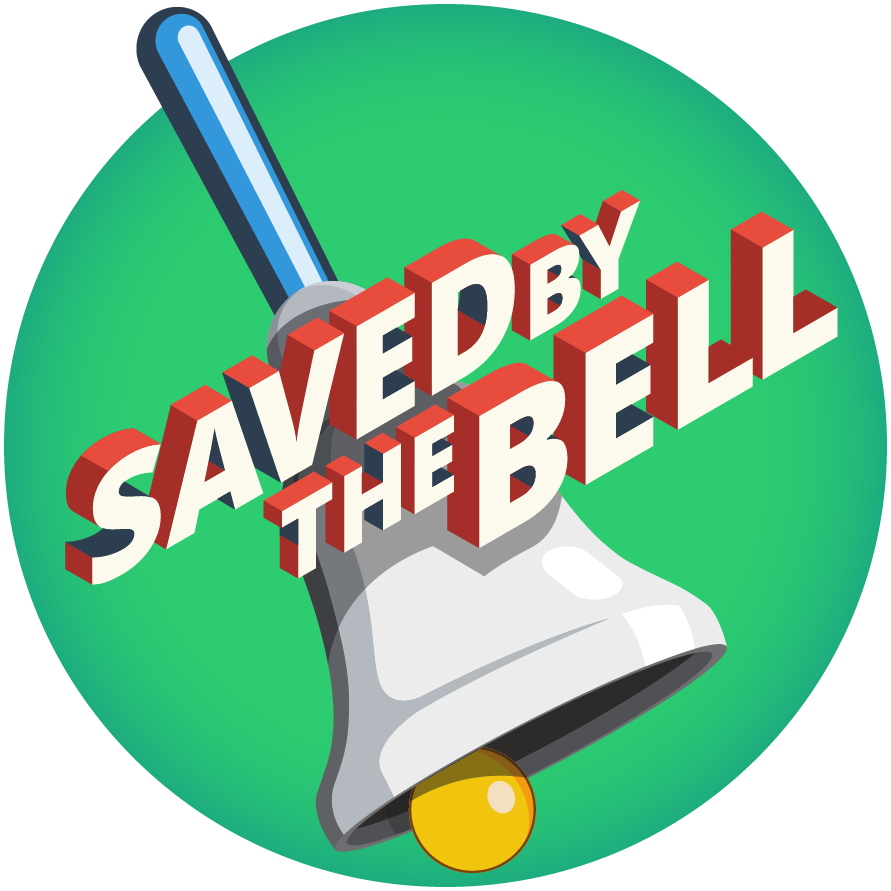 1 In India an offline solution was developed to keep parents   informed of their children’s school performance.   Which tool was developed?
B. Parents could call a free number      and receive voice messages.
64% of the citizens have a mobile phone. Voices messages are a solution to inform parents.
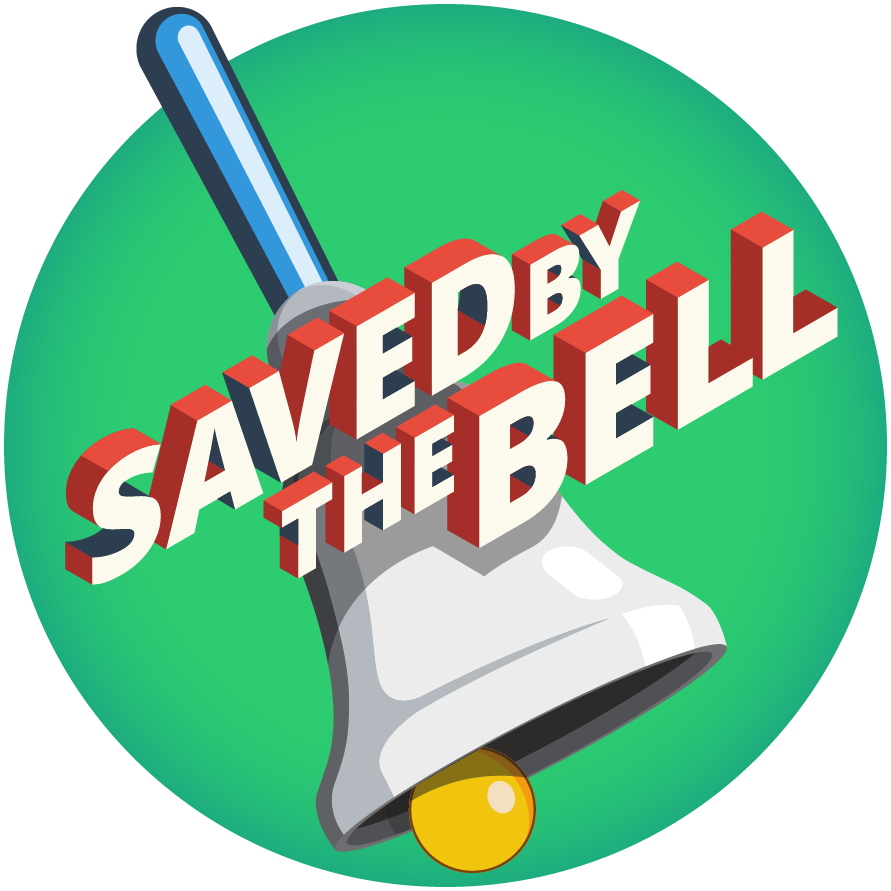 2 How could learners get lessons in Mexico?
A. Lessons on TV and radio.
Almost 95% of the Mexican households have a television. Education via TV programs is obligated.
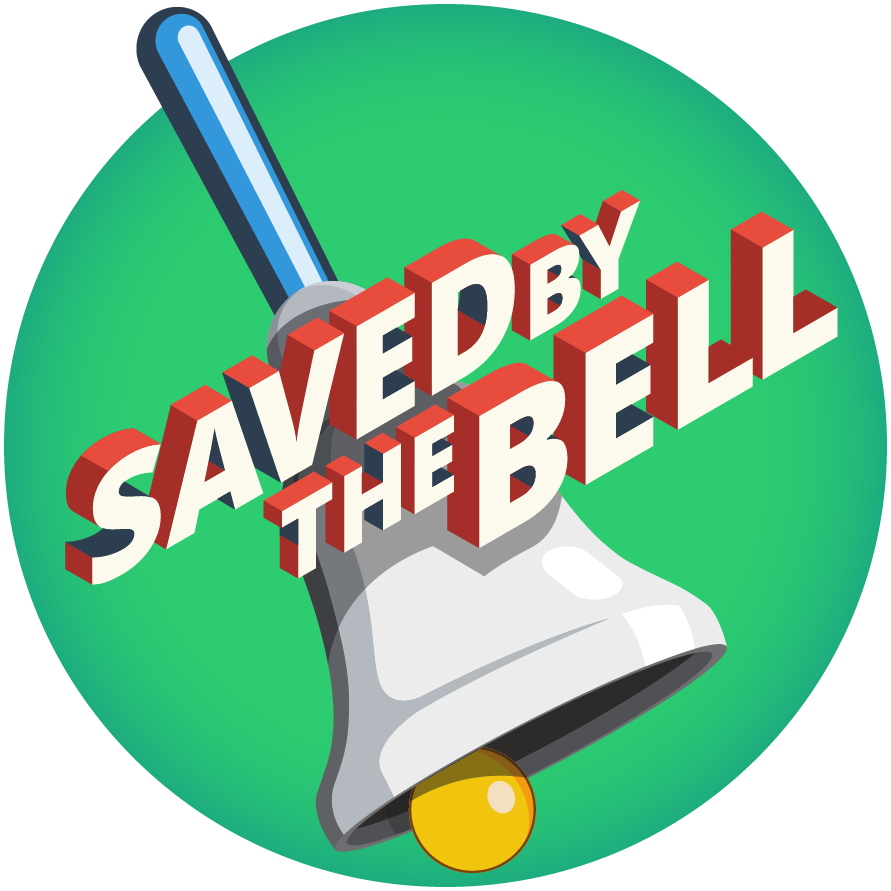 3 How many children are missing these school meals   as a result of closing the schools?
D. 370 million (370.000.000)
According to the United Nations 370 million children will not have enough food by closing the schools.
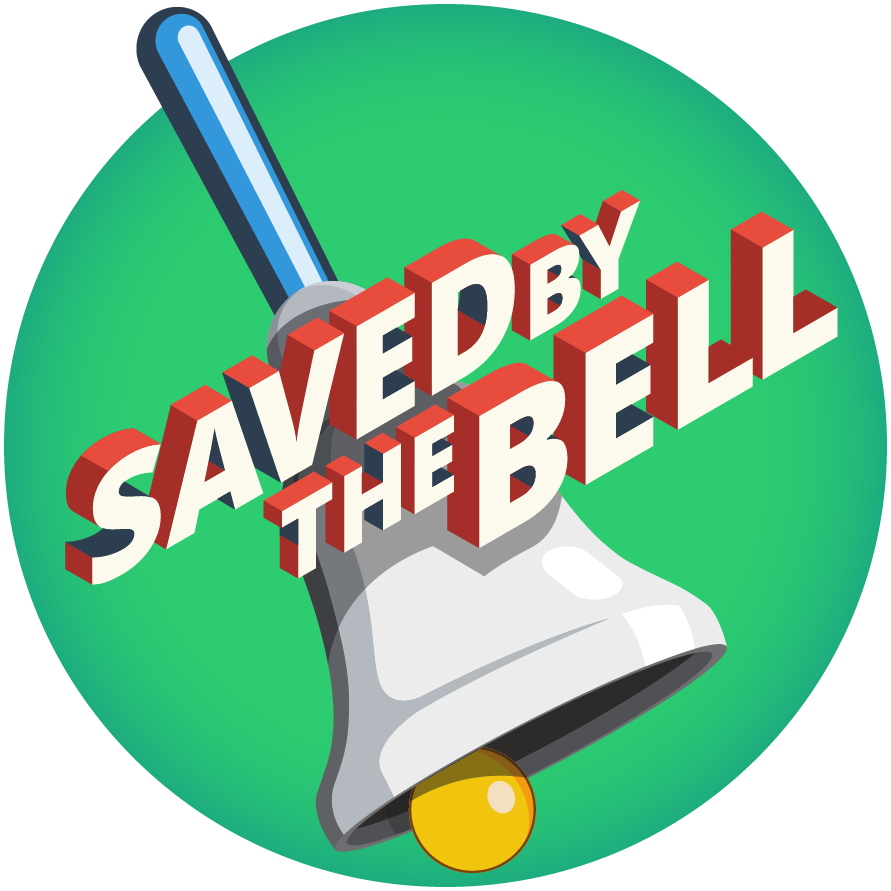 4 What was the solution that a belgian teacher came up with,   when he noticed that a learner had emotional problems   and online help was impossible?
B. He went for a walk with the learner
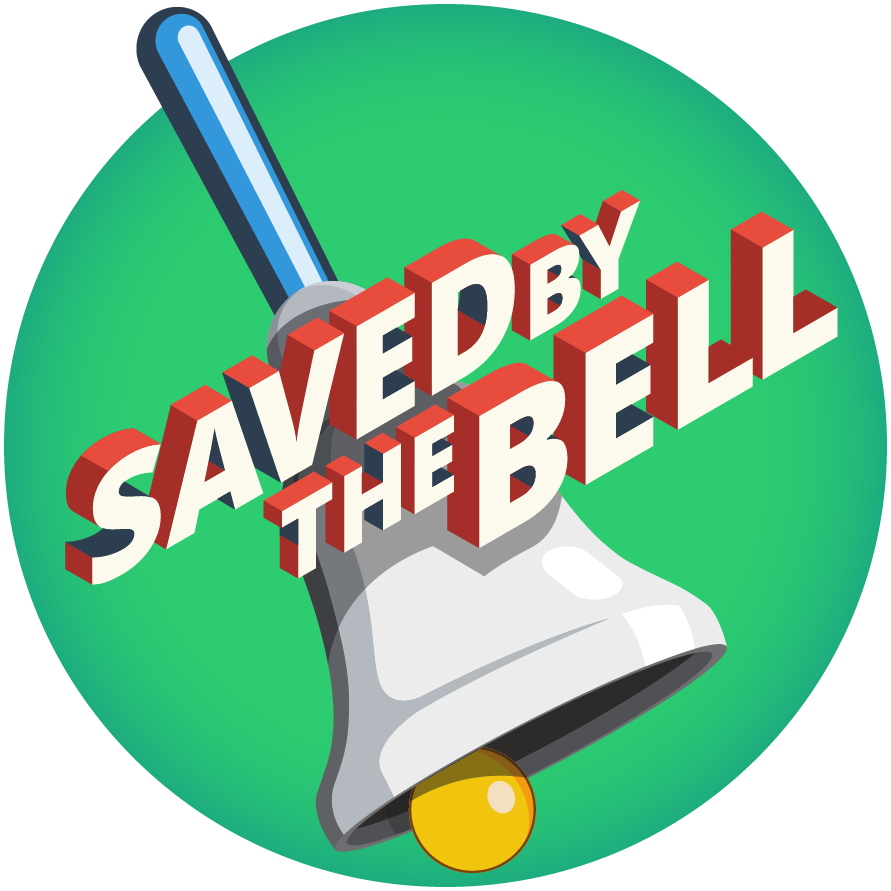 5 Which device did nine year old Stephen Wamukota
   from Kenia invent?
C. A hand washer
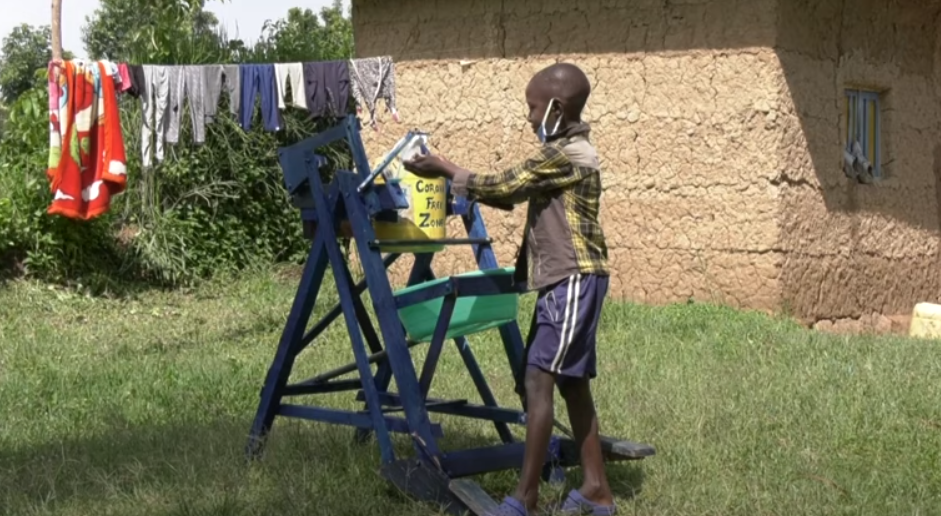 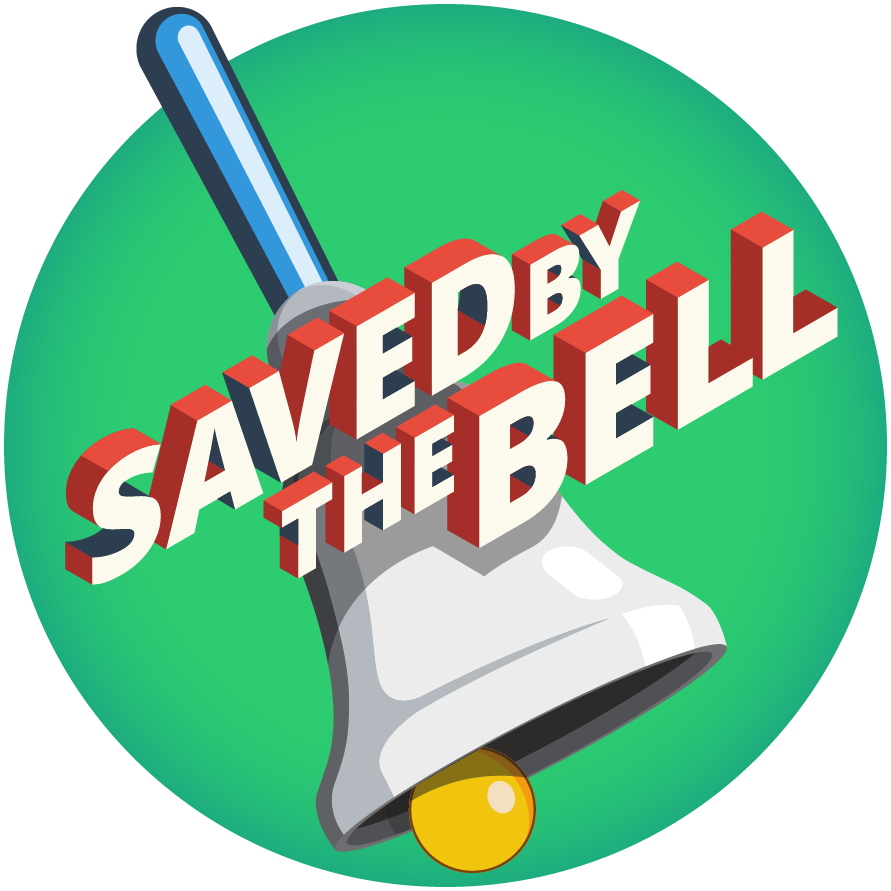 6 A solution to keep the learners at a safe distance  from each other.
A. Learners wear a cap with wings      measuring the social distance.
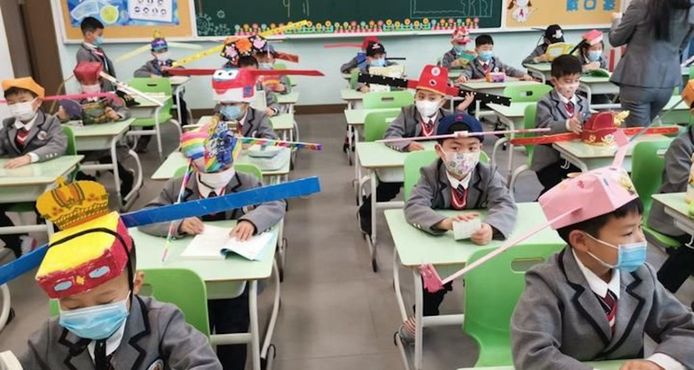 The  inspiration came from the Song-dynastie (960-1279).
Emperor Taizu obliged a wide hat to avoid whispering about him.
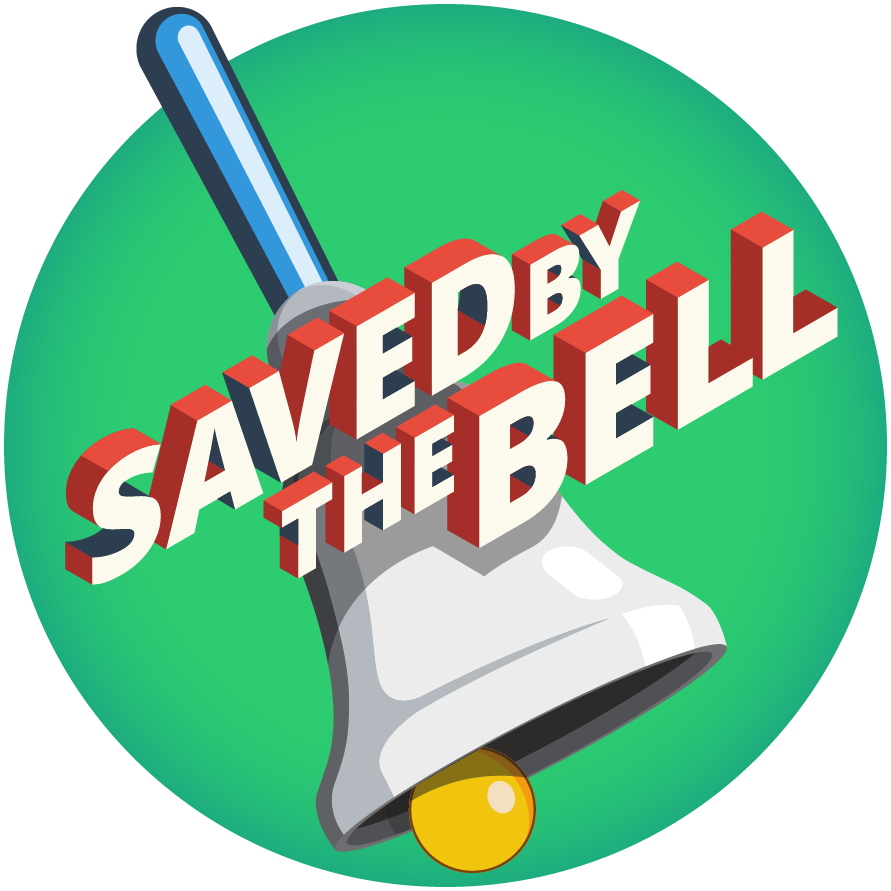 7 How does a teacher in Jammu and Kashmir (India) teach his courses in a coronaproof way?
A. He teaches in open air.
      When it rains the lessons are canceled.
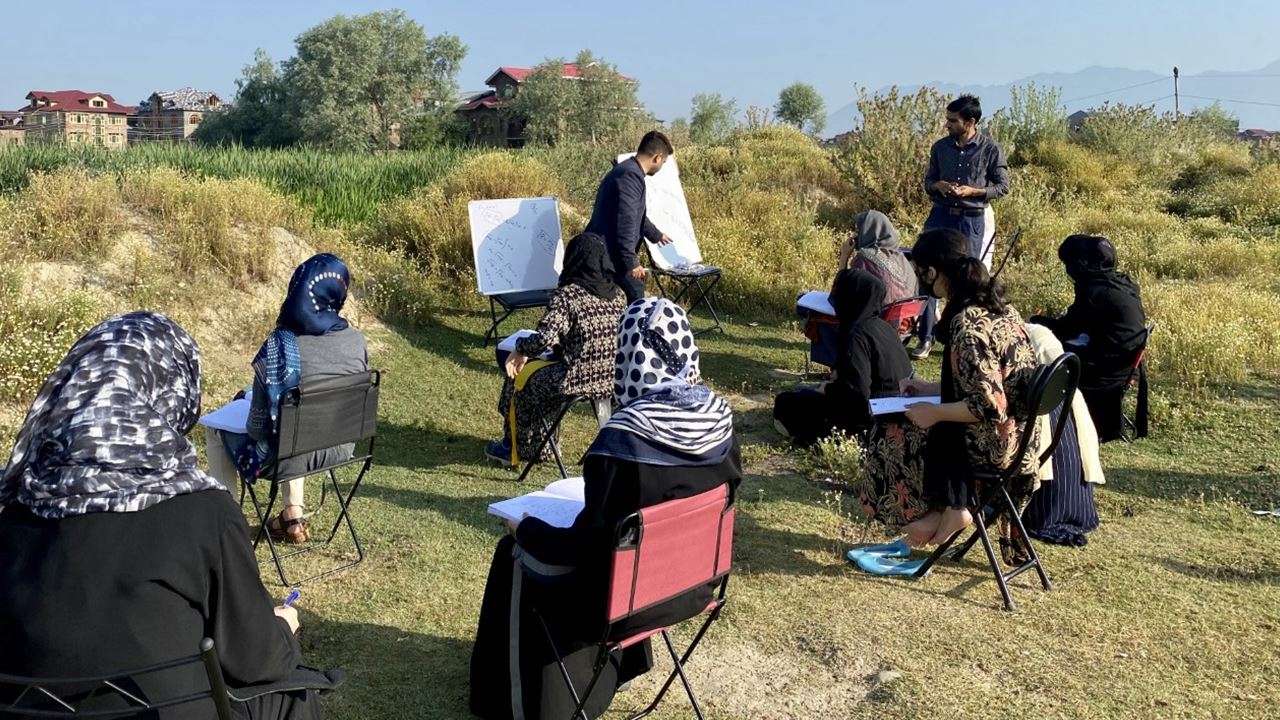 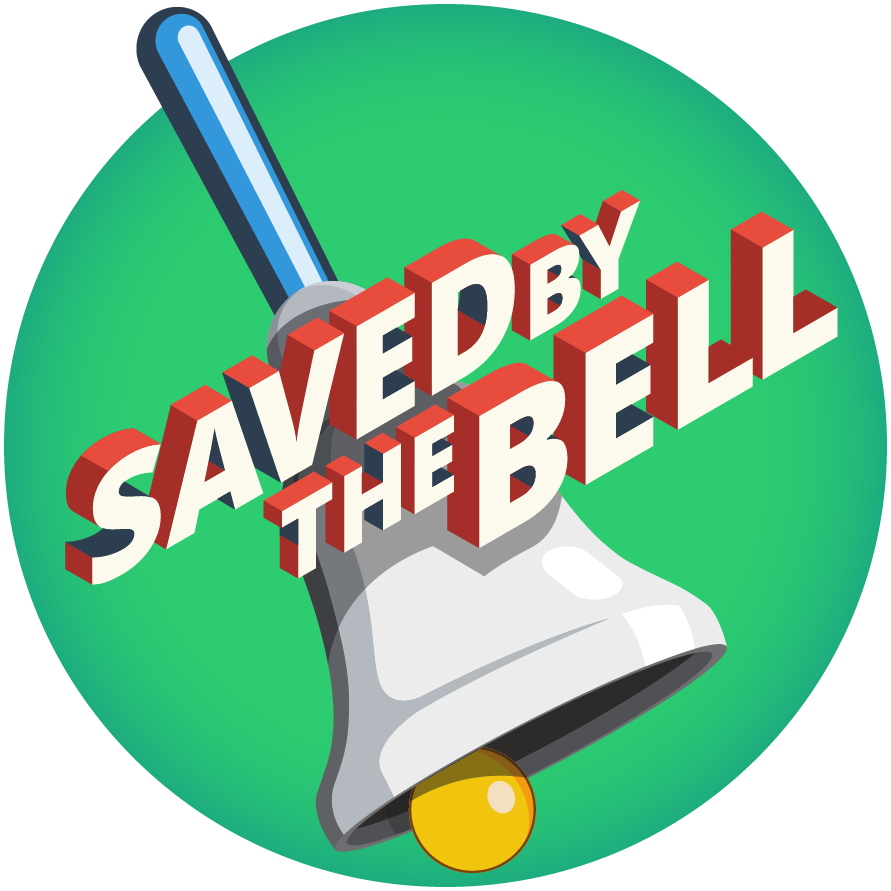 8 A small village in the mountains has no electricity. Many of the parents are illiterate and can’t help their children at home.
What solution did teacher Walter Velasquez come up with?
B. He created a teaching robot that can be transported
       by mule to the smallest villages.
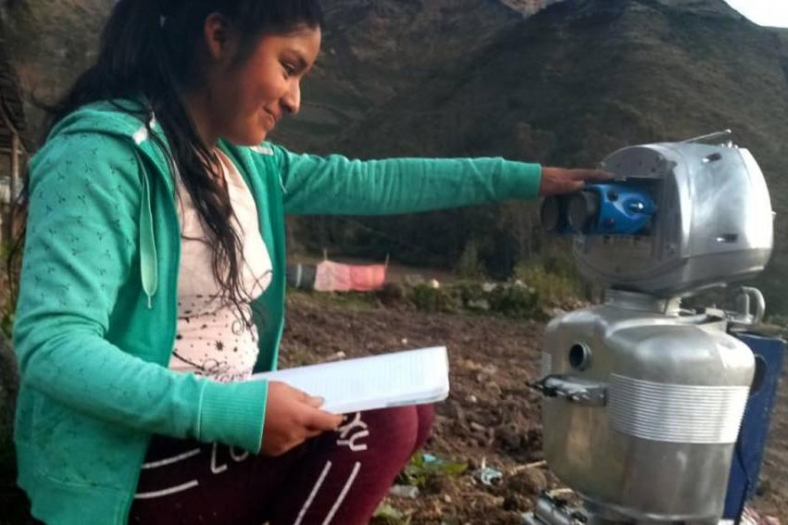